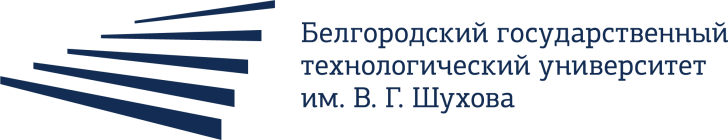 наименование подразделения университета
«Наименование проекта»
Фамилия Имя Отчество,
должность
руководителя проекта
г. Белгород, 201_ год
г. Белгород, 201_ год
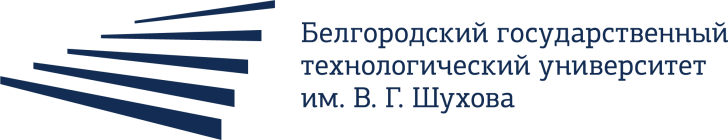 Введение в предметную область(описание ситуации «как есть»)
Обозначьте проблему, 
на решение которой направлен проект.

 Продемонстрируйте 
(графически, рисунком, видео, таблицей и т.д,)
 либо
 тезисно опишите существующую ситуацию 
и параметры в соответствующей области
 до начала реализации проекта.
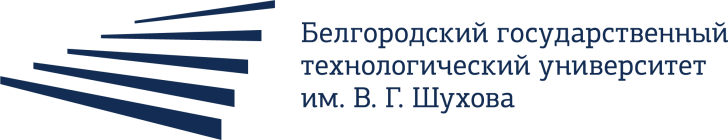 Описание проекта
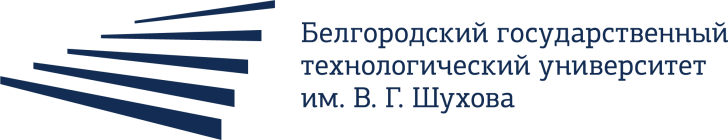 Введение в предметную область(описание ситуации «как будет»)
Продемонстрируйте 
(графически, рисунком, видео, таблицей и т.д,)
 либо
 тезисно опишите изменённую ситуацию 
и параметры в соответствующей области
 после окончания проекта.
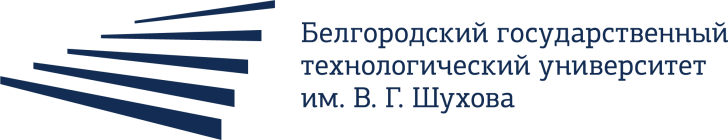 Бюджет проекта
Укажите, из каких источников Вы планируете финансировать Ваш проект 
и какой необходим объем затрат
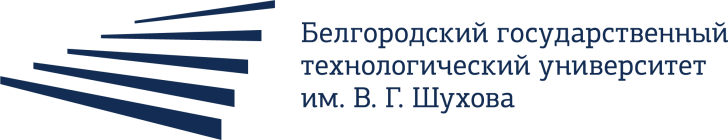 Риски проекта
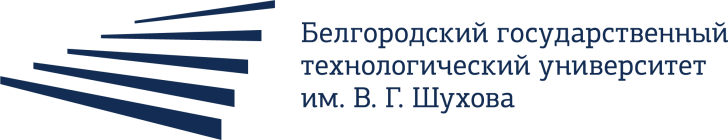 Показатели эффективности проекта
1. Укажите, какие результаты проекта повлияют на улучшение каких целевых показателей программ развития университета
2. Укажите (схематично, тезисно, таблицей, рисунком и т.д,), 
каких эффектов (экономических, социальных, имиджевых и т.д.) Вы планируете достичь в результате реализации Вашего проекта.
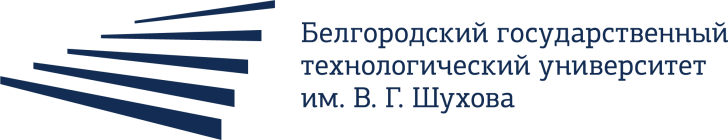 Команда проекта
8
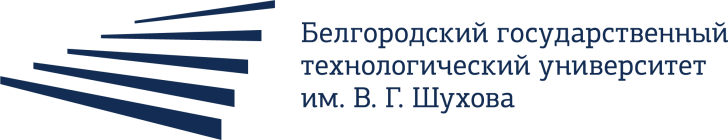 Контактные данные:
Руководитель проекта:             Ф.И.О.
                                                        контактный тел. 


Администратор проекта:          Ф.И.О.
                                                         контактный тел.
9